Figure 7. Electron micrographs of dendrites (A, B) labeled with immunogold (black arrowheads) for CR and DAB for ...
Cereb Cortex, Volume 19, Issue 8, August 2009, Pages 1820–1834, https://doi.org/10.1093/cercor/bhn212
The content of this slide may be subject to copyright: please see the slide notes for details.
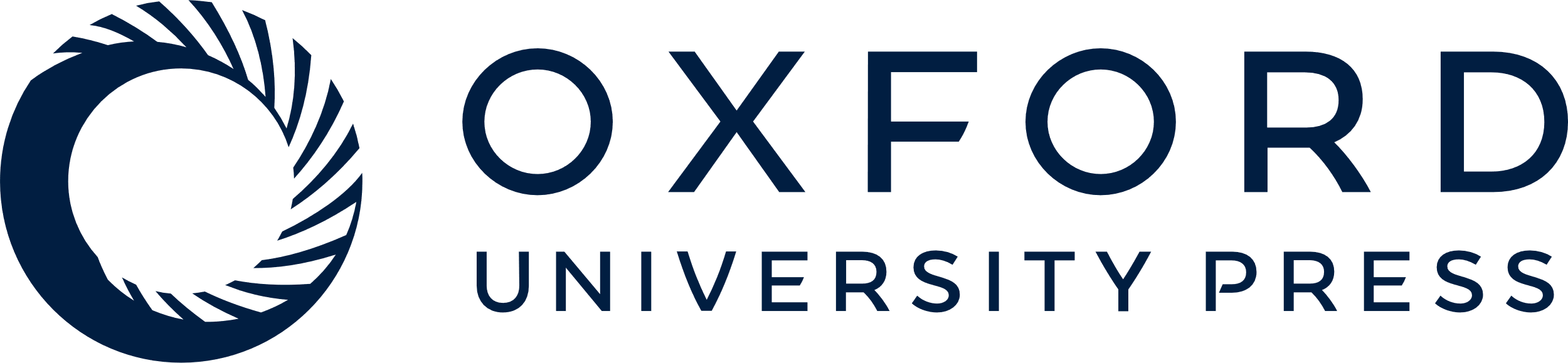 [Speaker Notes: Figure 7. Electron micrographs of dendrites (A, B) labeled with immunogold (black arrowheads) for CR and DAB for D5. White arrows indicate DAB which contacts the plasma membrane (A, B), and black arrows indicate DAB which is intracellular (C, D). Note the D5 DAB label is discrete and patchy. (B) The D5/CR-labeled dendrite is receiving a symmetric synapse (black asterisk) from an unlabeled terminal. (C) CR immunogold-labeled axon terminal making a symmetric synapse (black asterisk) onto a single-labeled dendrite containing D5 DAB intracellularly. (D) CR immunogold-labeled axon terminal also containing intracellular D5 DAB label. Scale bar is 500 nm.


Unless provided in the caption above, the following copyright applies to the content of this slide: © The Author 2008. Published by Oxford University Press. All rights reserved. For permissions, please e-mail: journals.permissions@oxfordjournals.org]